WelcomeSmart Start Outcomes Briefing
May 6, 2014
[Speaker Notes: Speaker:  Karen

Introduce yourself]
Overview
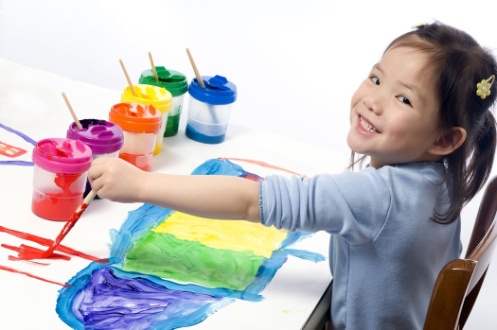 Purpose of the Outcome Work
Data Advisory Group Approach
Common Smart Start Outcomes and Measures
What Does this Mean for Local Partnerships?
Data Reporting System
2
[Speaker Notes: Speaker:  Karen]
Data Advisory Group
LPAC West 
Kay Philipp
Al Smith
Caroline Rodier
LPAC Midwest 
Libby Throckmorton
Marta Koesling
Barbara Rein
LPAC Mideast 
Linda Blanton
Melinda Schlesinger
Michelle Chambers
LPAC East 
Magda Baligh
Karen Wood
Tristan Bruner
3
[Speaker Notes: Speaker:  Karen

Introduce members

3 representatives from each LPAC region

And from NCPC Mary Payson and Kim McCombs as well as several others who have joined us off and on]
Our Purpose
Help define a set of Smart Start common outcomes

Provide input into development of a new Smart Start outcomes data system

Share work from RTT-ELC Data Project  with regions, gather input from partnerships, and incorporate into DAG discussions
4
[Speaker Notes: Speaker:  Caroline]
Timeline: RTT-ELC Data Project & Data Advisory Group Work
May  2014
January - April 
2014
July -August  2013
December   2013
June 2013
October - December  2013
May 2013
Smart Start Conference Program Coordinators & Evaluators Lunch Outcomes & Data Discussion
RTT-ELC Data Project Regional Meetings

Jul. 26 Buncombe
Aug. 1 Robeson
Aug. 8 Chowan
Aug. 15 Onslow
Aug. 23 Davie
Aug. 29 Wake
DAG Meetings

Jan. 30 (call)
Feb. 27 Randolph
Mar. 17 Guilford
Apr. 10 Catawba
RTT-ELC Data Project Data Capacity Survey
June 2013
Data Advisory Group Smart Start Conference Session
Data Advisory Group (DAG) Meetings

Oct. 31 Wake
Nov. 11  Guilford
Dec. 17 Cumberland
DAG Early Childhood Education Measures Survey
[Speaker Notes: Speaker:  Caroline

Hit the highlights only:

Local partnerships have played a big role in this work.  

This work started at the conference last year.  Many of you were at the lunch discussion last year.

Your perspectives were gathered through a data survey last June, regional meetings last summer, and phone interviews we did in December.]
DAG Timeline
DAG been working on this monthly
   from October to April
In person meetings and conference calls

We want to condense our 7 month timeline into 90 minutes for you today
Take you through some of our experience to share with you how we’ve ended up here together
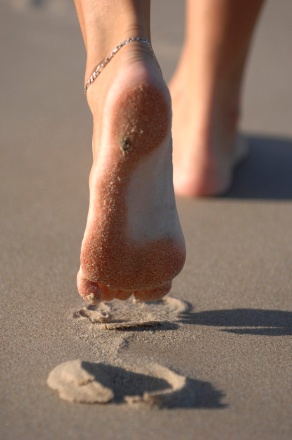 6
[Speaker Notes: Speaker:  Caroline]
Evolution of Smart Start Program Data Efforts
Legislation
 Report outputs
 NCPC assess LP results
Community Level: PBIS
Program Level:
FPG Eval Studies
Program Level: FPG Counts
7
[Speaker Notes: Speaker:  Caroline

Let’s start with a little history

By law Smart Start is required to report outputs and assess results.  We’ve done this through PBIS and Counts.  Plus originally the state funded the Frank Porter Graham Child Development Institute at UNC to do evaluation studies.]
Evolution of Smart Start Program Data Efforts
Legislation
 Report outputs
 NCPC assess LP results
Community Level: PBIS
Program Level:
LP’s  determine own outcomes
Program Level: Counts in WebApps
NCPC introduced logic models
NCPC funded outcomes evaluation for certain activities
Standard Language Outcomes work
EB/EI Resource Guide
8
[Speaker Notes: Speaker:  Caroline

Funding was cut for the studies, but we’ve see a lot of growth in our work on program outcomes.  

Local partnerships have determined their own outcomes.  

Then we added logic models.

NCPC has done some evaluations for specific activities.  

There was also the standard language outcomes

Then the EB/EI Resource Guide

These activities have led us to our work now on common Smart Start outcomes.]
What’s The Big Picture Purpose?
Why is this work on data and 
outcomes important for Smart Start?
9
[Speaker Notes: Speaker:  Caroline

One of the first questions the DAG asked ourselves was “Why is this work on data and outcomes important for Smart Start?”

We’d like to ask you the same question.  Please take a moment to write down your thoughts on a sticky note and put it up on the wall.

May ask for a couple to shout out their responses.  (FYI - We will review the note cards after the session, not enough time during session to review them.)]
DAG Response
Why is this work on data and outcomes important for Smart Start? 

Type & Frequency of Responses
10
[Speaker Notes: Speaker:  Caroline

Here’s the kind of things the Data Advisory Group said when answering this question.  You can see we all felt that showing our impact was really the most important.  

Brief overview]
Common Language
Outcomes - Changes due to the intervention

Outcomes Types   Changes in 
Knowledge, Skills, Attitudes, Behavior,
    Status or Situation (KSABS)

Outcomes Levels
Community, program, staff, child – family

Outcomes Timeframes
Initial, intermediate, longer-term
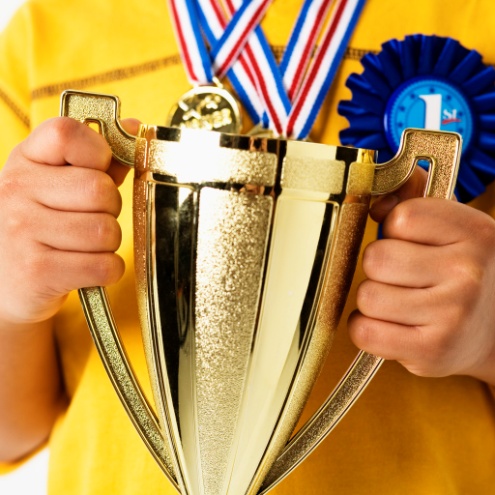 11
[Speaker Notes: Speaker:  Melinda

Just to make sure we’re all on the same page, we clarified for ourselves what an outcome is…

And we acknowledged the different kinds of outcomes and that Smart Start activities happen at different levels (community, staff, child, etc.) and at different points in time or along the “school readiness trajectory”]
Our Goal
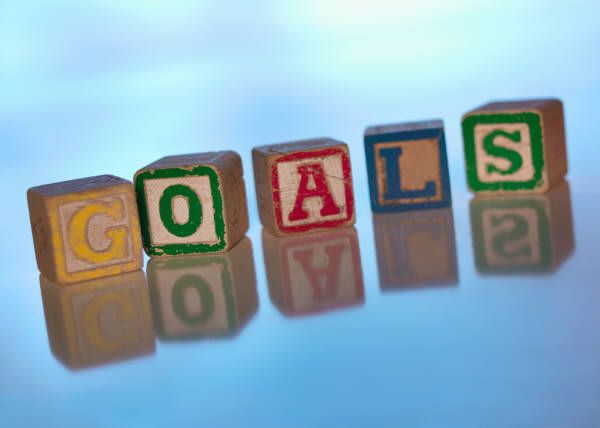 At least one outcome in each core service:
ECE quality and professional development
Family Support
Literacy
Health
12
[Speaker Notes: Speaker:  Melinda


We set a goal for ourselves that we would have at least one outcome for each Smart Start core service.  You’ll see in a bit that we far exceeded this goal!  

We also know that there are Smart Start activities that may not be covered by this list of core services, but these cover the vast majority of Smart Start work for now.]
DAG Principles
Keep open mind
Keeping our work manageable
Keep sustainability in mind
Build on current systems and past work
Look at what’s already going on in the LP’s
Establish some outcomes for our process
Listen and learn
Feedback loop as representatives →	important that all voices are heard
Less burden
Have fun
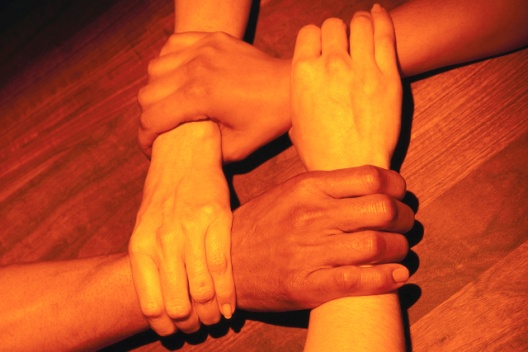 13
[Speaker Notes: Speaker:  Melinda


The Data Advisory Group set some principles or guidelines for how will would work together.

Note one or two that are most meaningful for you.  [Please do not read the full list]  May ask others from the Data Advisory Group to comment.]
Our Approach
Went by core service


Started wide
Looked across logic models and research in Resource Guide within a core service
Data Walk


Narrowed it down
What are common outcomes ACROSS the activities in the core service?
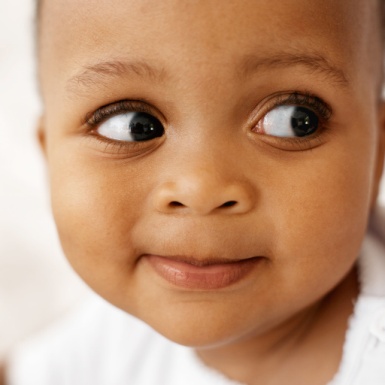 14
[Speaker Notes: Speaker:  Tristan


There are over 900 different activities funded across the Smart Start system!

We had to focus our work on the commonalities so we went by core service.

We started wide and then narrowed it down

 We looked at logic models and evidence from the Smart Start Resource Guide of Evidence-Based and Evidence-Informed Programs and Practices.

 We did a data walk to note common outcomes.  If you look around the room today, you can see samples of items from our data walks.  We invite you after the session to take a closer look at them if you are interested.

 When we did our data walks we asked ourselves, what are the one or two outcomes that seem to be common within the core service, like early care and education, no matter what the activity?

This then launched our group discussion of common outcomes.]
Considerations
Balance Smart Start need for outcomes 
with Local Partnership capacity:

Some outcomes required, some suggested? 

Utility to LP’s? Burden on LP’s?

Meaningful & reportable?
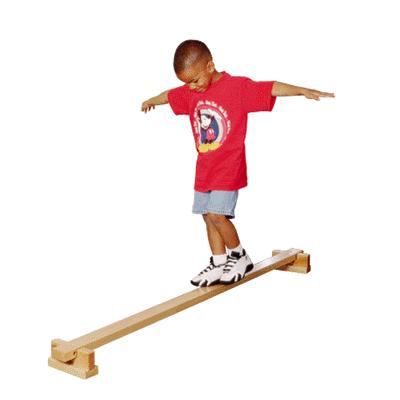 15
[Speaker Notes: Speaker:  Tristan


We also kept in mind the principles we mentioned earlier and wanted to make sure that whatever we came up with was reasonable for the local partnerships.

So we’ve considered things like:

 Should local partnerships have to measure all the outcomes we came up with?  We decided NO, that partnerships should measure some of them, but not all of them. We’ll tell tell you more about that in a bit.  [please be sure to make this point!]

 What outcomes will be both useful to the LP in managing the programs as well as useful to reporting to Smart Start funders?

 And so on]
Measures
In addition to common outcomes, Smart Start system needs common ways to measure the outcomes

Allows us to aggregate results for reporting to legislature

To ensure they are measured well
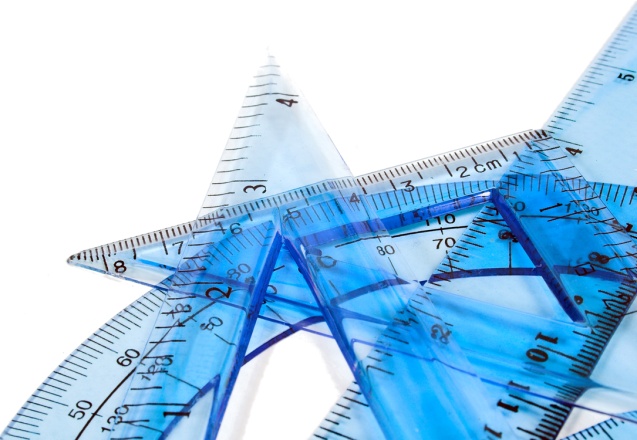 16
[Speaker Notes: Speaker:  Tristan


In addition to common outcomes, we also looked at common measures for these outcomes.

So without further waiting….here’s what we came up with]
Smart Start ECE Outcomes
Improved ECE program environment
Improved program quality
Improved teacher/child interaction
Decrease in teacher and/or director turnover
Increase in practice of healthy behaviors
Nutrition and physical activity
Healthy environment
Improved teacher knowledge
Child development/early intervention
Teaching strategies
Health
More children on track for typical and/or enhanced development*
Enhanced 
kindergarten 
readiness
Higher 3rd 
grade 
test scores
*Including cognitive, language, physical, motor, and social/emotional development
17
[Speaker Notes: Speaker:  Kim


We spent a lot of time on outcomes for early care and education. 

Note that we reviewed health separately, but quickly realized it was integrated throughout the core services.]
Smart Start ECE Measures
ERS - DCDEE
Star Level - DCDEE
Change in these measures over time…
- ERS (interaction items)
- CLASS
Turnover rates
ERS (health subscale)
NAPSACC
- Course/degree completion
Education points
More children on track for typical and/or enhanced development*
Enhanced 
kindergarten 
readiness
Higher 3rd 
grade 
test scores
*Including cognitive, language, physical, motor, and social/emotional development
18
[Speaker Notes: Speaker:  Kim



Just talk about the blue.  Tell them we’ll cover the green child measures separately.

Talk about the CLASS – remind them the DAG called the partnerships in December to talk about their experience with and thoughts on the CLASS]
Smart Start Family Support and Health Outcomes
Improved ECE program environment
Improved program quality
Improved teacher/child interaction
Decrease in teacher and/or director turnover
Increase in practice of healthy behaviors
Nutrition and physical activity
Healthy environment
Improved teacher knowledge
Child development/early intervention
Teaching strategies
Health
More children on track for typical and/or enhanced development*
Enhanced 
kindergarten 
readiness
Higher 3rd 
grade 
test scores
Children increase use of services
Early intervention
Medical/dental home
Increase in developmental screenings/child assessment
Increase referrals of children to services
Increase in positive parenting practices
Parents increase use of services
Increase in parent’s social support
Increase in parent and child shared reading/daily reading
*Including cognitive, language, physical, motor, and social/emotional development
19
[Speaker Notes: Speaker:  Kim



Came up with lots of family support related outcomes.  We looked as all of those and chose the ones that seemed to be most relevant across programs and easiest for the LP’s to measure.

As we began our discussion about family support, we realized that health was very integrated with those activities.

And we saw the connection between the ECE work and early intervention as well (use animation to show the blue).]
Smart Start Family Support Measures
Change in these measures over time…
More children on track for typical and/or enhanced development*
Enhanced 
kindergarten 
readiness
Higher 3rd 
grade 
test scores
Use what purveyor suggests or what evidence based on
(e.g. LSP for PAT, AAPI for NPP)
Referrals made and services received
- Protective Factors Survey
- Life Skills Progression
Common question to add to LP’s current family level data collection
*Including cognitive, language, physical, motor, and social/emotional development
20
[Speaker Notes: Speaker:  Kim


Just talk about the yellow.  We’ll cover the green child level measures separately.]
Smart Start Early Intervention Measures
Change in these measures over time…
More children on track for typical and/or enhanced development*
Enhanced 
kindergarten 
readiness
Higher 3rd 
grade 
test scores
% of those with referrals who receive service
Screenings conducted
Referrals made
*Including cognitive, language, physical, motor, and social/emotional development
21
[Speaker Notes: Speaker:  Kim


Just talk about the purple.  We’ll cover the green child level measures separately.]
Smart Start Outcomes
Improved ECE program environment
Improved program quality
Improved teacher/child interaction
Decrease in teacher and/or director turnover
Increase in practice of healthy behaviors
Nutrition and physical activity
Healthy environment
Improved teacher knowledge
Child development/early intervention
Teaching strategies
Health
More children on track for typical and/or enhanced development*
Enhanced 
kindergarten 
readiness
Higher 3rd 
grade 
test scores
Children increase use of services
Early intervention
Medical/dental home
Increase in developmental screenings/child assessment
Increase referrals of children to services
Increase in positive parenting practices
Parents increase use of services
Increase in parent’s social support
Increase in parent and child shared reading/daily reading
*Including cognitive, language, physical, motor, and social/emotional development
22
[Speaker Notes: Speaker:  Kim


To recap:

We have outcomes for:
 Early care and education
 Family Support and
 Health

These all work together to achieve out child outcomes related to child development and school readiness.

This is a holistic, whole child approach!]
Smart Start Outcomes
Improved ECE program environment
Improved program quality
Improved teacher/child interaction
Decrease in teacher and/or director turnover
Increase in practice of healthy behaviors
Nutrition and physical activity
Healthy environment
Improved teacher knowledge
Child development/early intervention
Teaching strategies
Health
More children on track for typical and/or enhanced development*
Enhanced 
kindergarten 
readiness
Higher 3rd 
grade 
test scores
Children increase use of services
Early intervention
Medical/dental home
Increase in developmental screenings/child assessment
Increase referrals of children to services
Increase in positive parenting practices
Parents increase use of services
Increase in parent’s social support
Increase in parent and child shared reading/daily reading
*Including cognitive, language, physical, motor, and social/emotional development
23
[Speaker Notes: Speaker:  Kim


Talk about Health weaving through out each of the core services

This is a lot to take in!  In just a bit we’ll have some conversations with you to get your input.]
Smart Start Measures
ERS - DCDEE
Star Level - DCDEE
Change in these measures over time…
- ERS (interaction items)
- CLASS
Turnover rates
ERS (health subscale)
NAPSACC
- Course/degree completion
Education points
Use what 
  purveyor suggests
  (e.g. Brigance or 
  ASQ for PAT, etc)*
Child Outcomes 
  Study
Kindergarten Entrance Assessment (KEA)

Back Up:
- Child   
  Outcomes 
  Study
Work with
  LP’s who
  receive data
  from school  
  system
EOG scores
% of those with referrals who receive service
Screenings conducted
Referrals made
Use what purveyor suggests or what evidence based on
(e.g. LSP for PAT, AAPI for NPP)
Referrals made and services received
- Protective Factors Survey
- Life Skills Progression
Common question to add to LP’s current family level data collection
*Including cognitive, language, physical, motor, and social/emotional development
24
[Speaker Notes: Speaker:  Kim


Here are all the measures leading to the child outcomes in green.

Talk about the child outcome measures.]
Smart Start Outcomes
What’s not currently included:
Collaboration
Outreach
Overall benefits of Smart Start
Other?
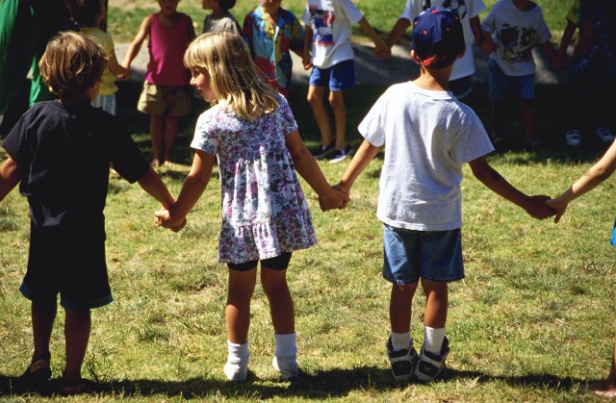 25
[Speaker Notes: Speaker:  Kim



The core services outcomes cover a lot of Smart Start work, but we realize it doesn’t cover certain things like collaboration, outreach, and the overall benefits of Smart Start.

Note – LP’s will have a chance to talk about what else is missing during the table discussion]
Table Discussion
Keeping in mind your partnership would not be required to measure all of these outcomes…

How well do the outcomes for each core service (ECE, Family Support, Health) capture what your activities are trying to achieve?

What is missing?  Does this affect many local partnerships?
26
[Speaker Notes: Speaker:  Kim


DAG members facilitate discussions and share feedback with DAG after the conference]
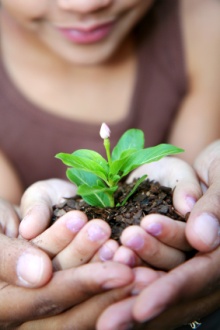 The Plan
During Annual Submission of Activities (ASA) process: 

LP would select at least one output, one outcome, and way to measure the outcome from drop down menu for each activity/program ID
The drop down list includes the outcomes we just reviewed 
May select “Other” if no outcome on list for the activity
LP will collect data on the outcome and report results to NCPC
27
[Speaker Notes: Speaker:  Kim]
Local Partnerships
What does this mean for my Smart Start local partnership?
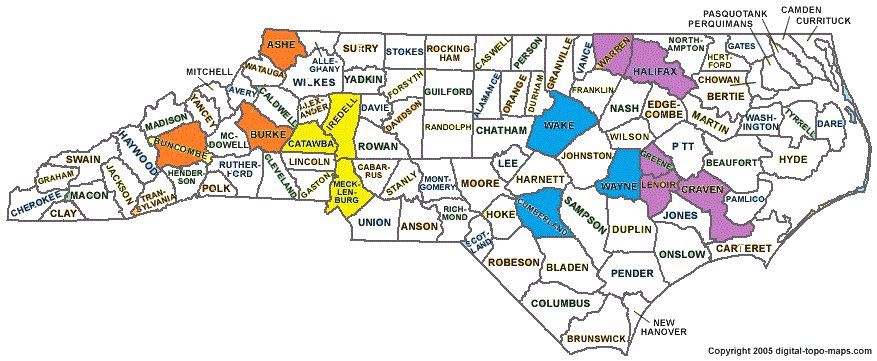 28
[Speaker Notes: Speakers:   Magda,  Al,  Marta

Please take 5 minutes each to talk about how the requirement to select one of these outcomes for each activity, measure it, and report it to NCPC will affect your partnership.  You may want to address one or more of the following questions:
 
What steps would you take to select your outcomes?
How does this compare to what you are currently doing?
How will you involve your DSP’s in the process?
How might you start with a relatively easy outcome and then push yourself to move on to tackling a harder outcome?]
Stretching & Balancing
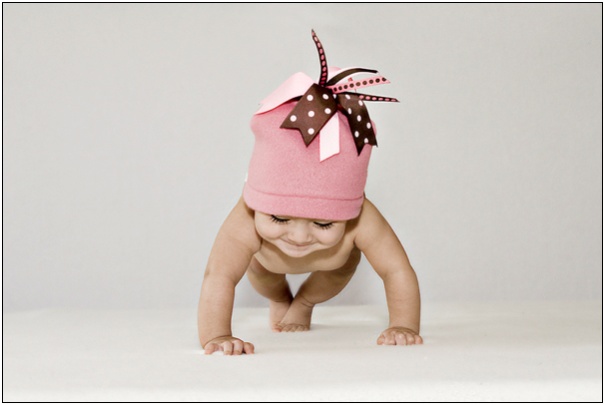 Table Discussion:

How will the requirement to collect a sample of these outcomes affect partnerships? 

 What can we do to support partnerships in collecting these outcomes?
29
[Speaker Notes: Speaker:  Marta


As we developed outcomes, we saw opportunities to stretch or aspire to have outcomes that inform and improve practice and show Smart Start’s impact but we kept these questions in mind, especially where as concerned partnerships with fewer staff and fewer dollars. 

DAG members facilitate discussions and share feedback with DAG after the conference]
Early Childhood Integrated Data System (ECIDS) Update
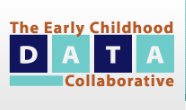 Some numbers from 2013 Survey of 50 states early childhood data systems from 

49
States (+DC) without linked child-level data across different ECE programs

1
State with linked child-data across all ECE programs and linked to K-12 data system (Pennsylvania)

 36
states collecting state-level child development data from ECE programs 

29
states capture kindergarten entry assessment data.
[Speaker Notes: Speaker:  Mary


A discussion about child –level outcomes bridging to this slide aboutECIDS.  This slide about ECIDS is to talk about the unique child ID that is an idea many Smart Start partnerships have heard about and is the fulcrum of an integrated EC data system.  This slide might not be appropriate-it is realistic but a little jarring to know only one state has accomplished a true EC integrated data system.   Critical questions for ECIDS might be a good handout.]
Smart Start Data Reporting System with Outcomes
1. Simplified Outcomes data collected at NCPC
      example:
 total adults with pre-assessment
total adult improved on post assessment


2. Collect Outputs (i.e. Counts) in Fabrik
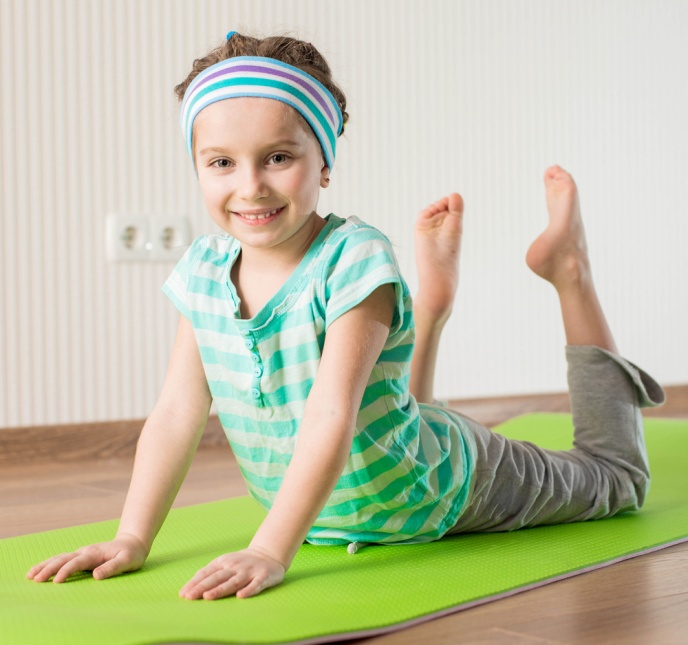 3.  Provide mini-grants for LP’s data capacity needs
software
training
analysis/reporting
31
[Speaker Notes: Speaker:  Mary


This is a connection to the previous slide about considerations (balancing considerations) and to continue the idea of stretching and balancing our current system of outputs data collection  to transform to an outcomes data collection-to raise everyone’s game.  This tags onto the previous “considerations” slide themes: 
1. Simplified outcomes is about utility and reduced burden to LP’s and meaningful and reportable 
2. Collect Counts/Outputs in Fabrik is about working within current systems 
3. Mini grants is about working within current systems  and reduced burden and utility to LP’s]